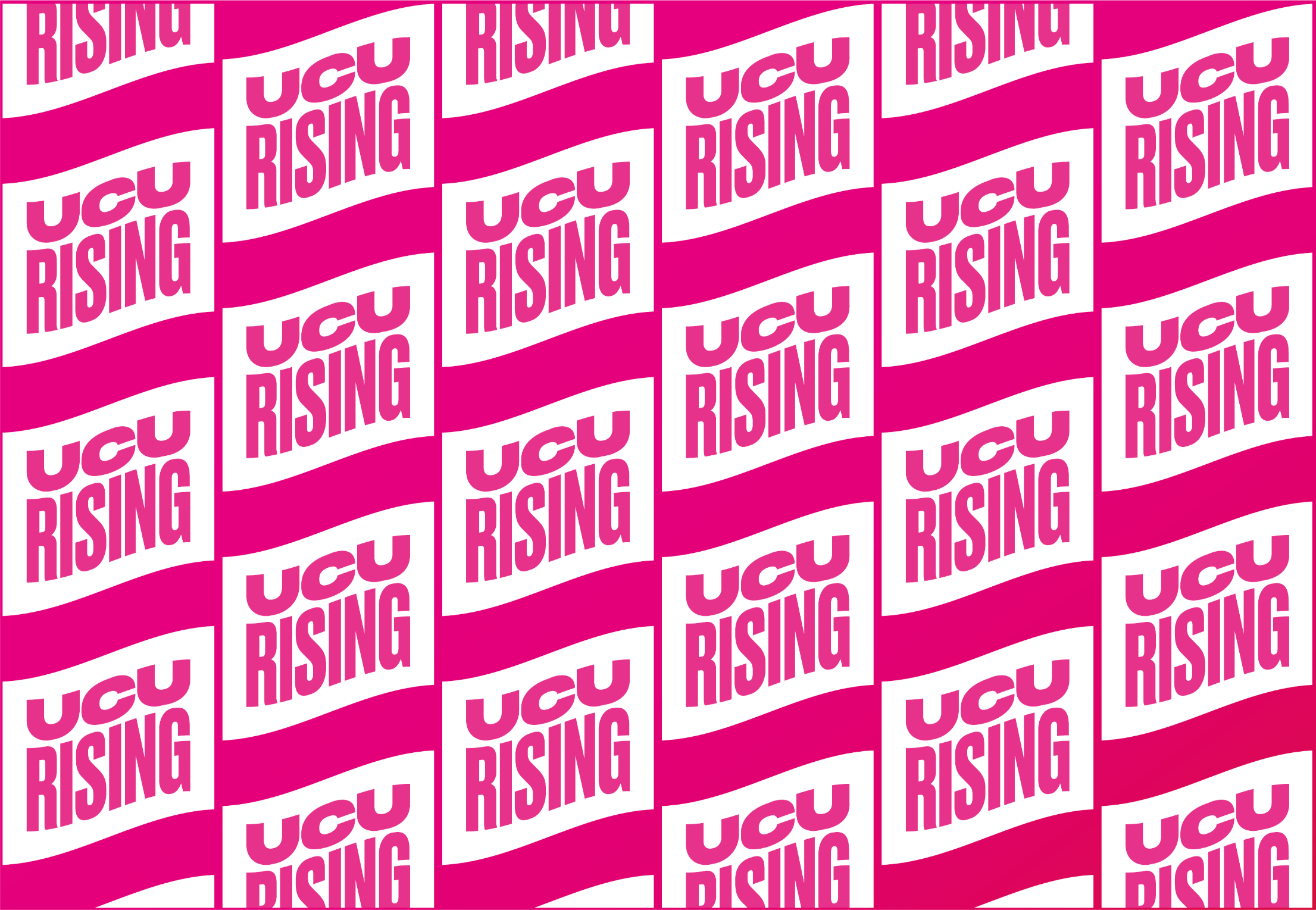 Please note that Industrial Action may affect lectures and practical classes.
WHAT IS THE DISPUTE ABOUT?
Staff members in UCU are taking industrial action, along with members at 150 other universities due to the urgent need to press for fair pay, fair workloads, secure contracts and equality at work. The real-terms pay of HE staff has fallen by an estimated 25% since 2009 and working conditions for staff across the sector are becoming increasingly unmanageable.
WHY TAKE STRIKE ACTION?
UCU has called five consecutive strike days from Monday 25 September 2023 to Friday 29 September 2023. The University and College Union, UCU, represents academic and academic-related staff. UCU achieved a historic ballot mandate:  in the pay and working conditions ballot, the 'Yes' vote for strike action was 81.1%. In taking this action, UCU is urgently seeking more meaningful negotiations. No staff member wants to be on strike.
CAN THE STRIKE BE RESOLVED?
Yes. UCU is seeking meaningful negotiations with the employers in order to achieve a fair settlement for staff. We believe both sides owe students a swift resolution. 
WHAT YOU CAN DO TO HELP
You may contact vice-chancellor@surrey.ac.uk to find out what steps the University is taking to avoid a dispute. 
INDEPENDENT ADVICE 
If you are a student affected by strike action, you can also contact the Students’ Union for independent advice and support at ussu.co.uk
For more information please visit: ucu.org.uk/rising